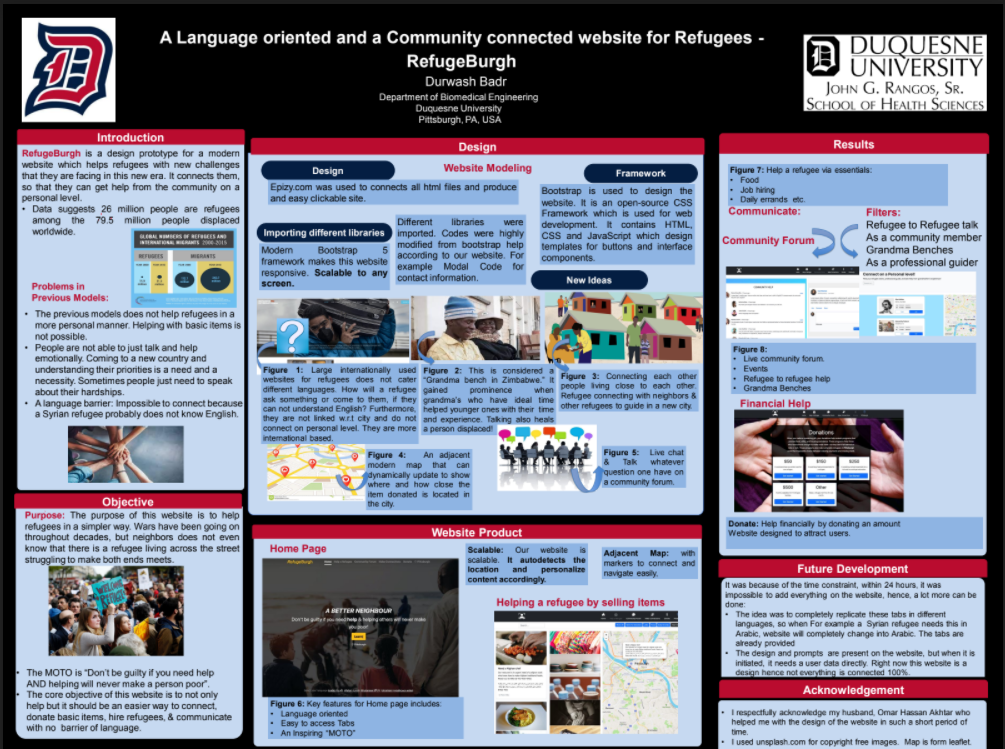 Women in STEM Prize